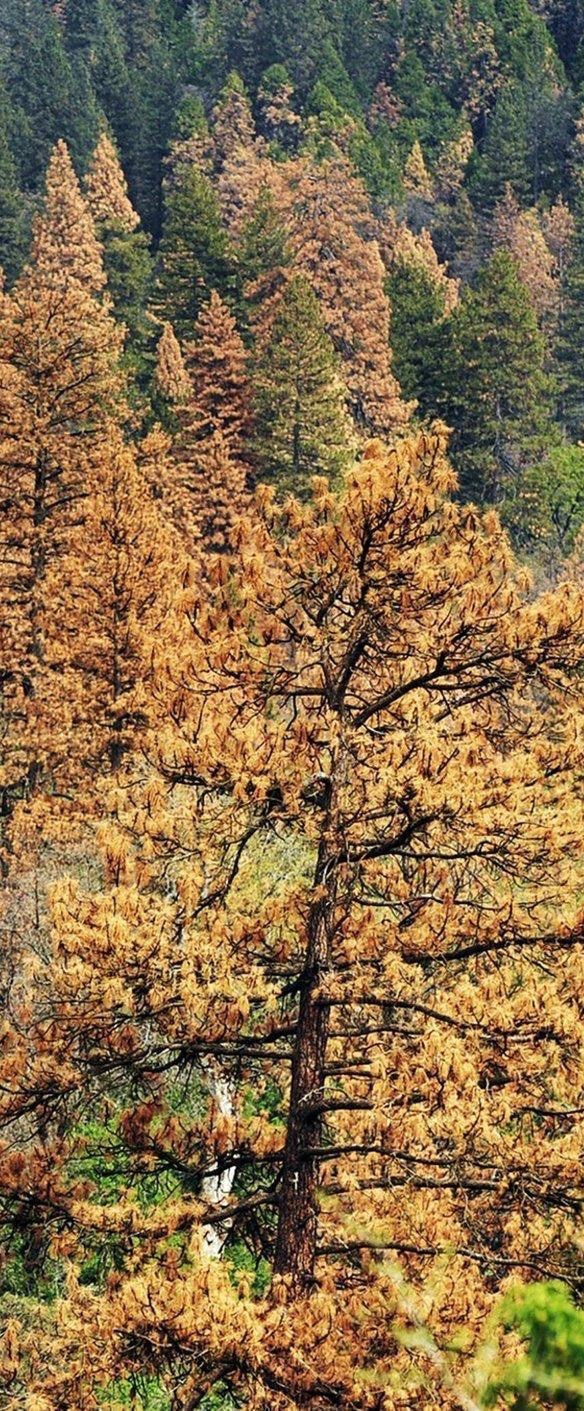 Forest Mortality & Regeneration: Life after Beetle
Jodi Axelson, Ph.D.
Cooperative Extension Specialist
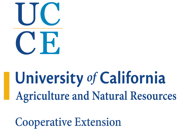 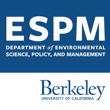 Forest Dynamics
The term forest dynamics describes the underlying physical and biological forces that shape and change a forest ecosystem
Forests are continuously changing and can be summarized with two basic elements: 
Disturbance 
Succession
[Speaker Notes: Disturbance = Any relatively discrete event in time that disrupts ecosystems, community, or population structure and changes resources, substrate availability, or the physical environment
Secondary succession = occurs in areas where a community that previously existed has been removed through smaller-scale disturbances that do not eliminate all life and nutrients from the environment]
Terminology
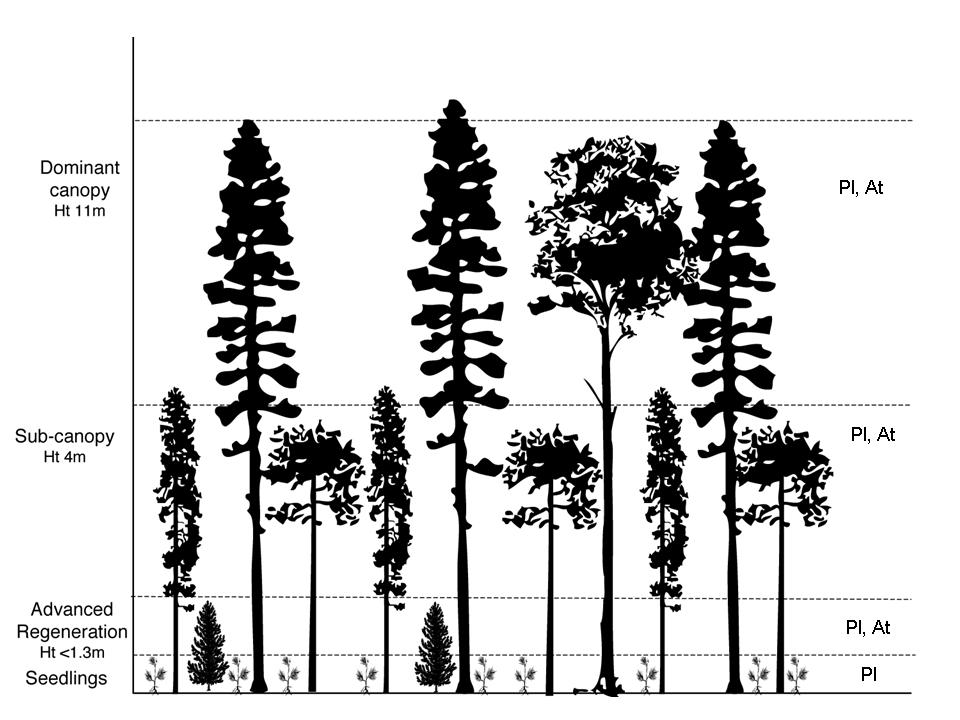 Overstory
Canopy




Sub-canopy
Understory
SaplingSeedling
Disturbance Characteristics
Key attributes of disturbances include: 
Type 
Severity  
Spatial and temporal characteristics
stand level vs landscape level
 short-time frame vs long-time frame 
+ return interval & historical range of variability 
Disturbance interactions
Disturbance
Disturbance Impact
Thinning from below – removes small trees – e.g., low severity fire
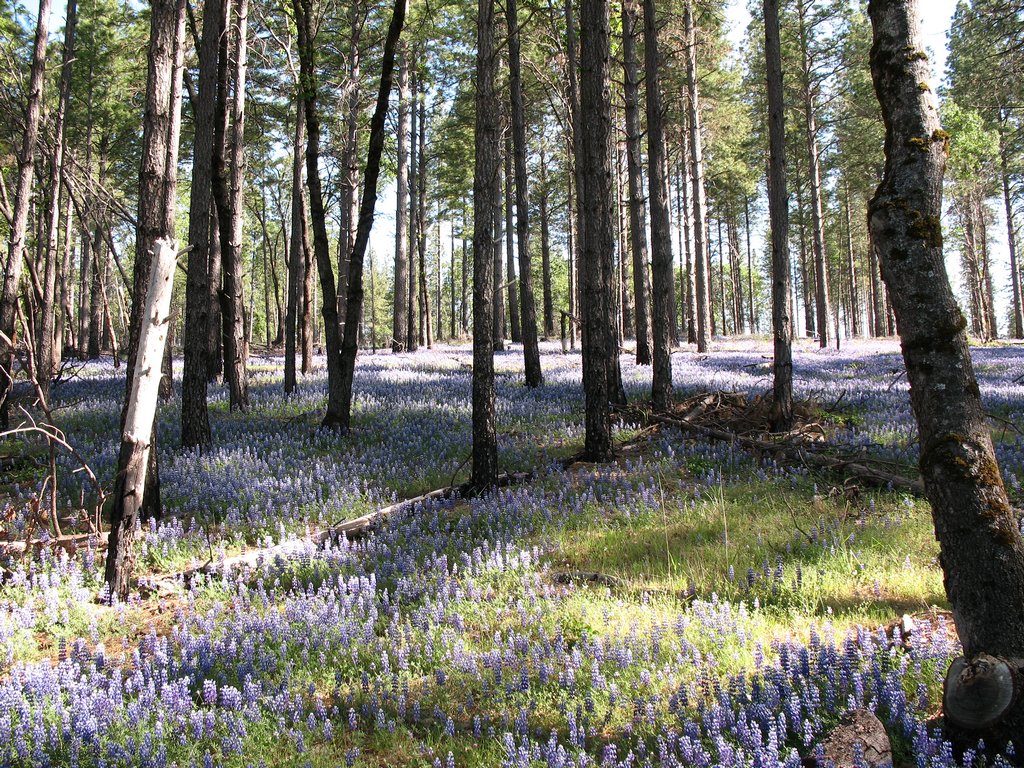 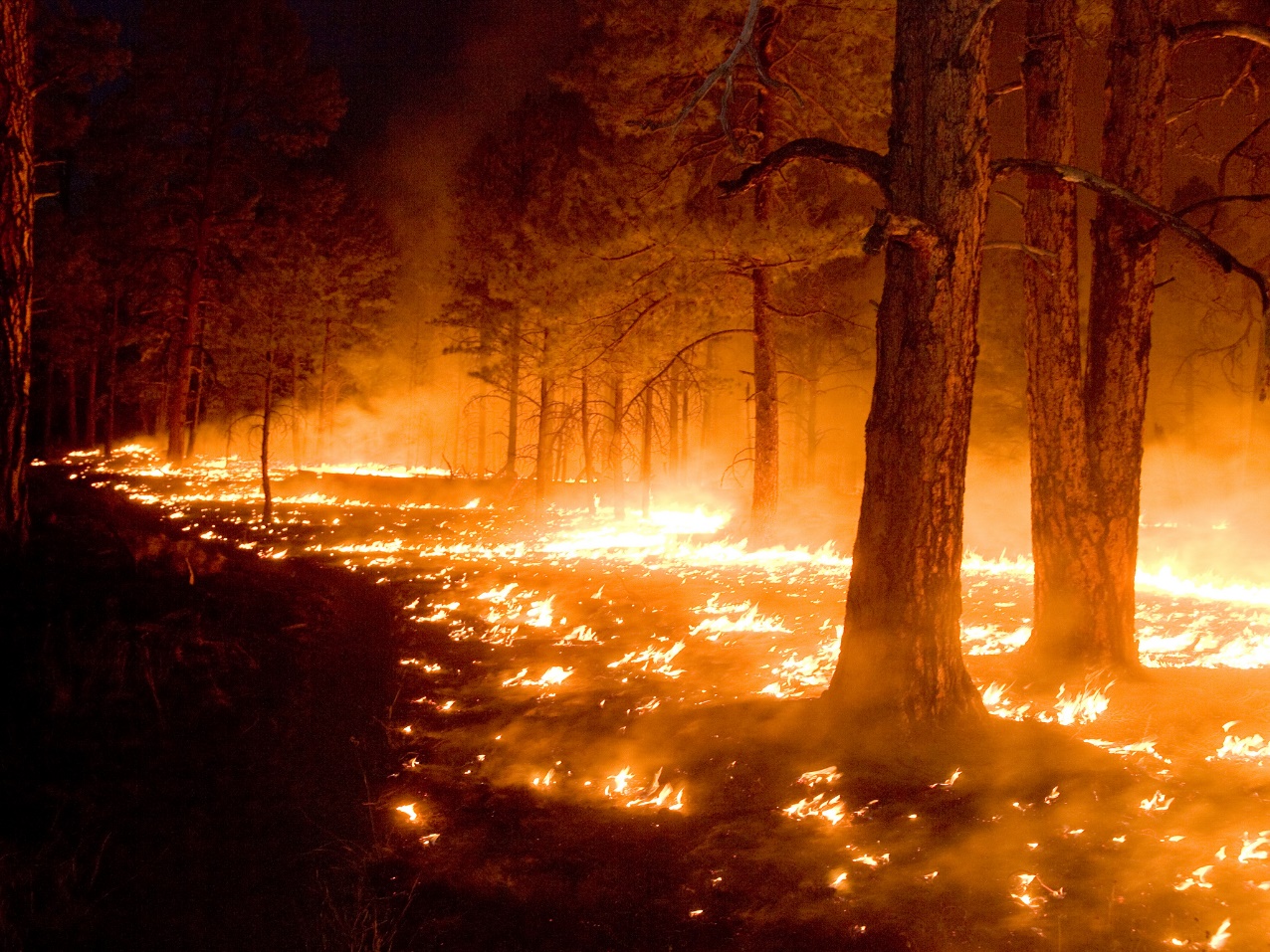 Disturbance Impact
Thinning from above – removes large trees – e,g., bark beetle
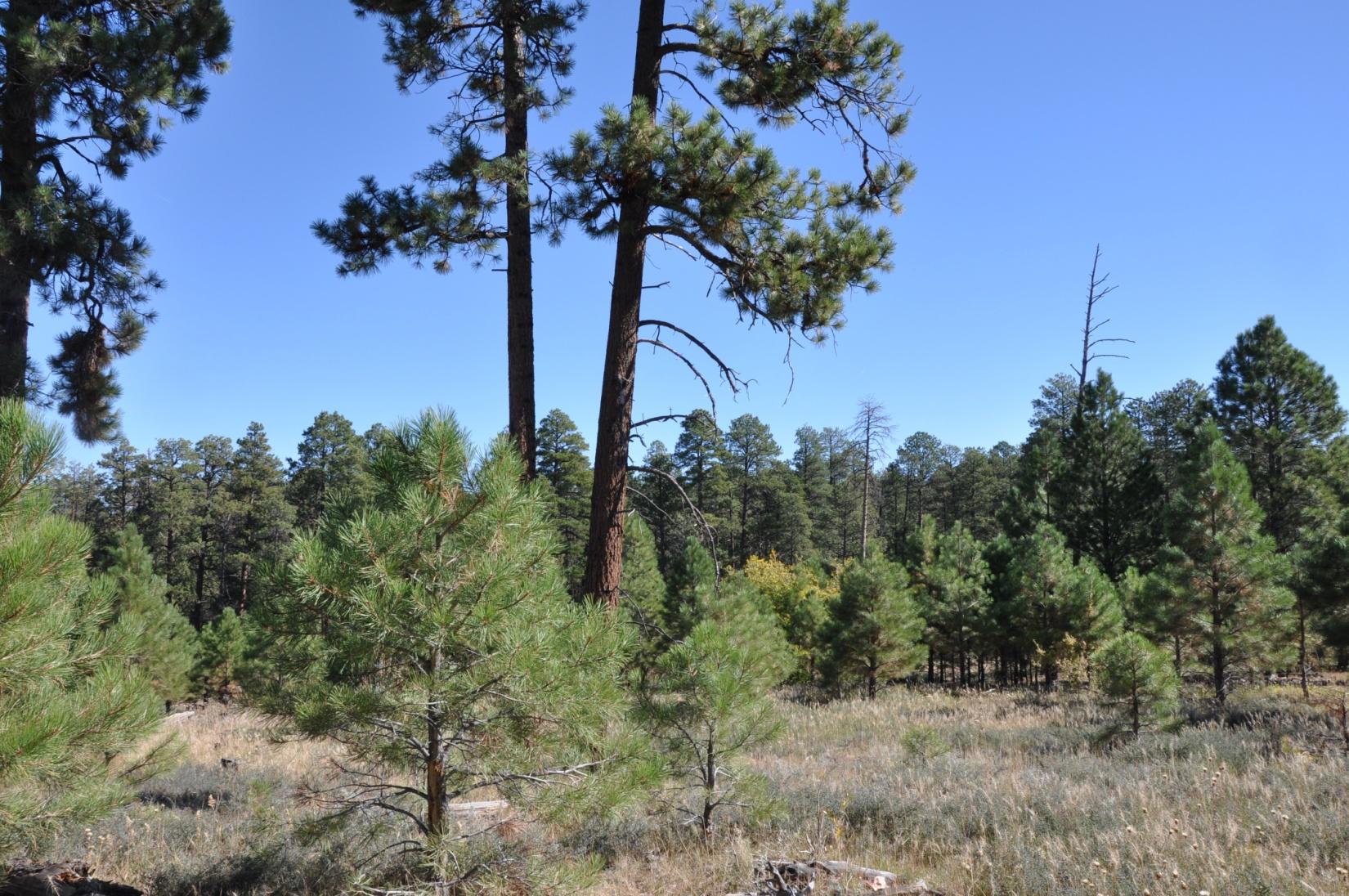 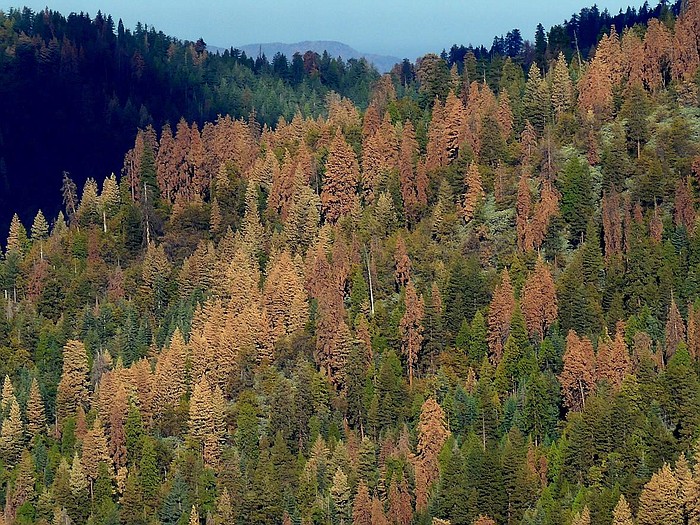 Post-MPB in Central BC
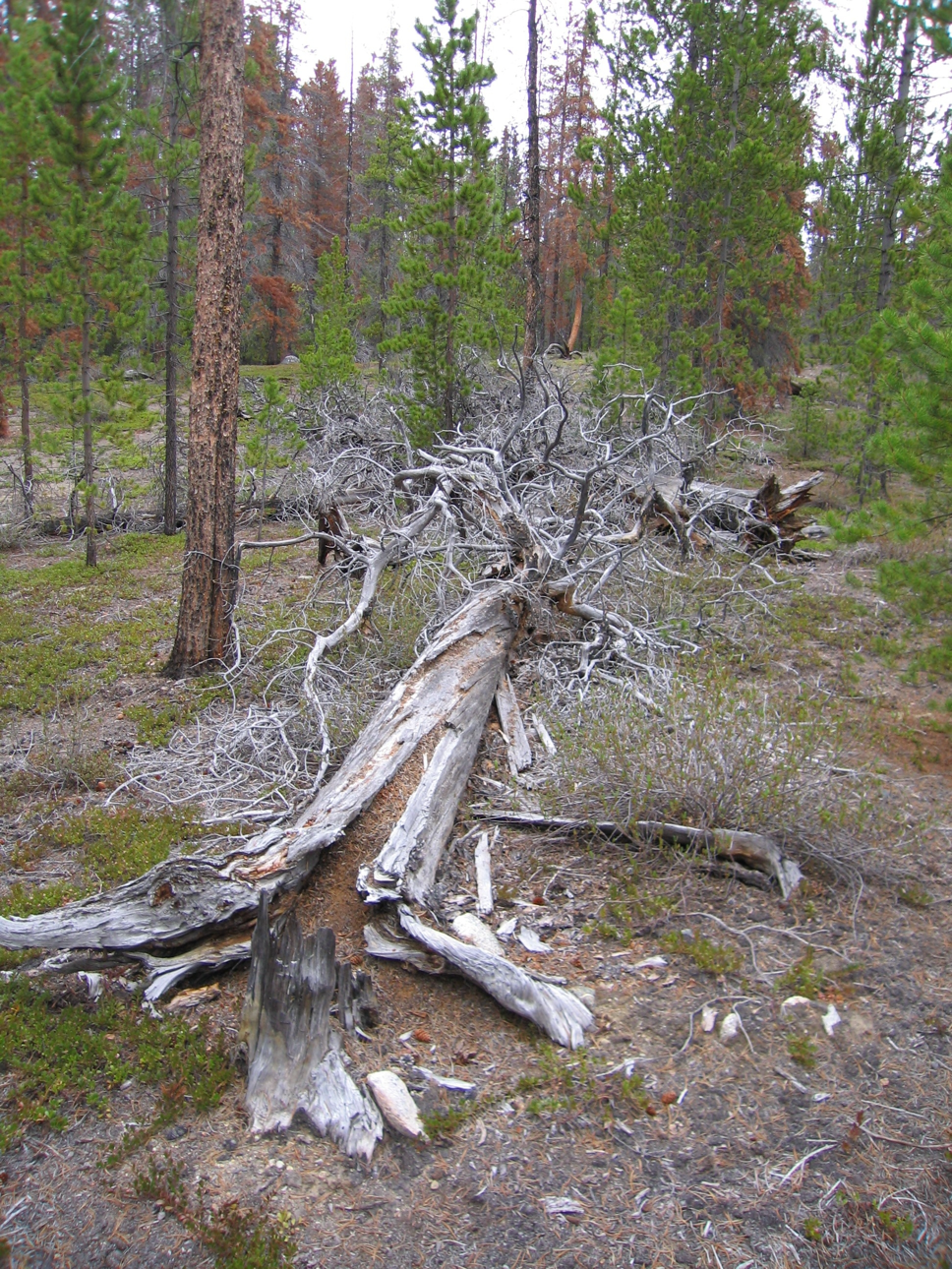 In the central BC on the Chilcotin plateau long-term plots illustrated a shift in the size structure of stands but not species
Overstory shifted to uneven-aged lodgepole pine forest 
Understory returned to lodgeople pine and increased in aspen
[Speaker Notes: Role of fire and MPB disturbances in the ecology of lodgepole pine in uneven-aged stands in the IDFdk4 zone of the Cariboo–Chilcotin 
Used detailed tree-ring analysis suggest that, historically, the CC forests have been maintained by a combination of frequent low- to moderate-severity and infrequent high- severity (stand-replacement) fires and repeated MPB outbreaks varying in severity. 
Mixed-severity fires primarily thin lodgepole pine stands from below, killing mainly the small-diameter trees (Agee 1993)
while MPB outbreaks primarily thin from above, killing large-diameter-canopy trees (Safranyik 2004).]
Post-MPB in Central BC
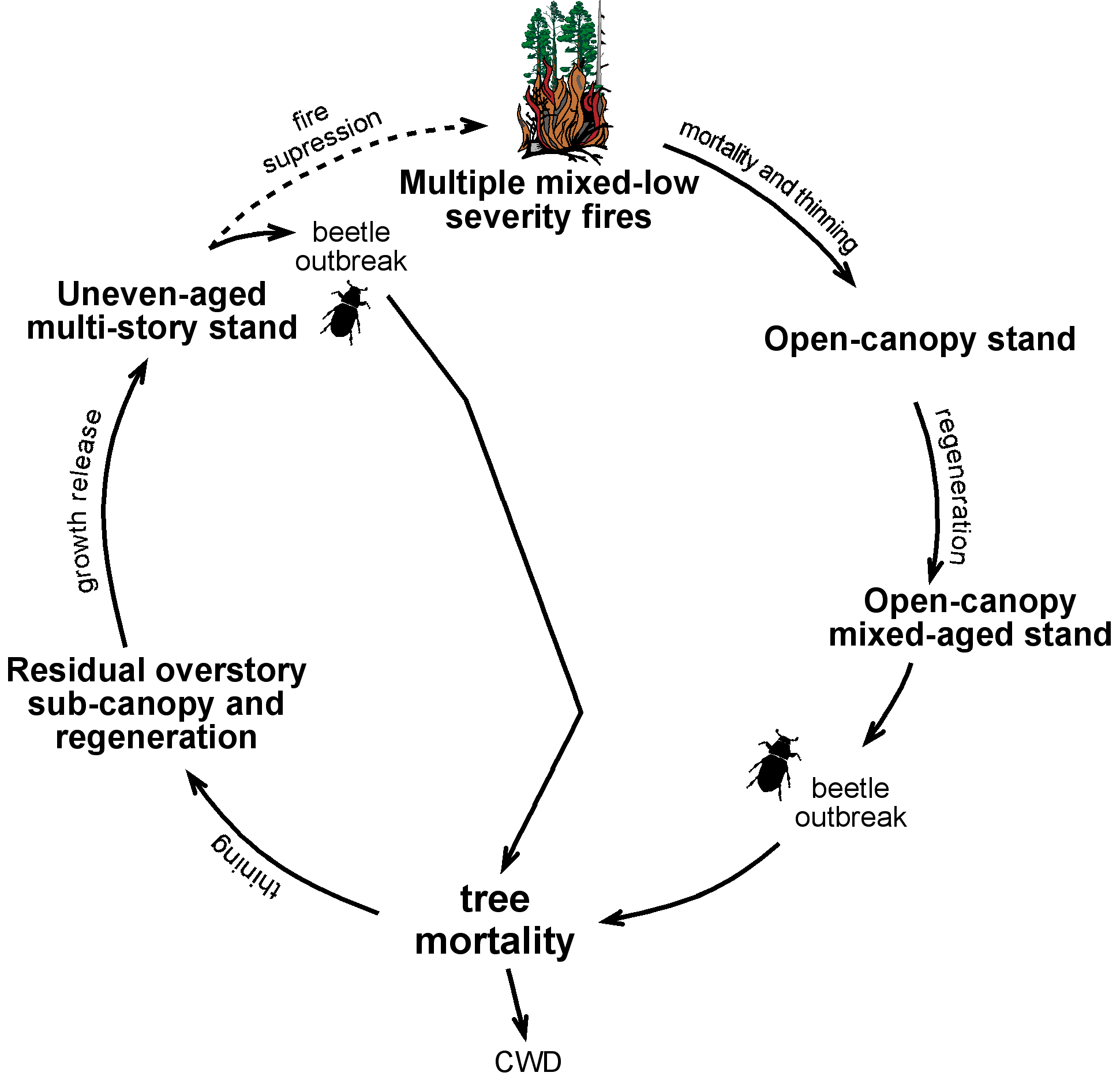 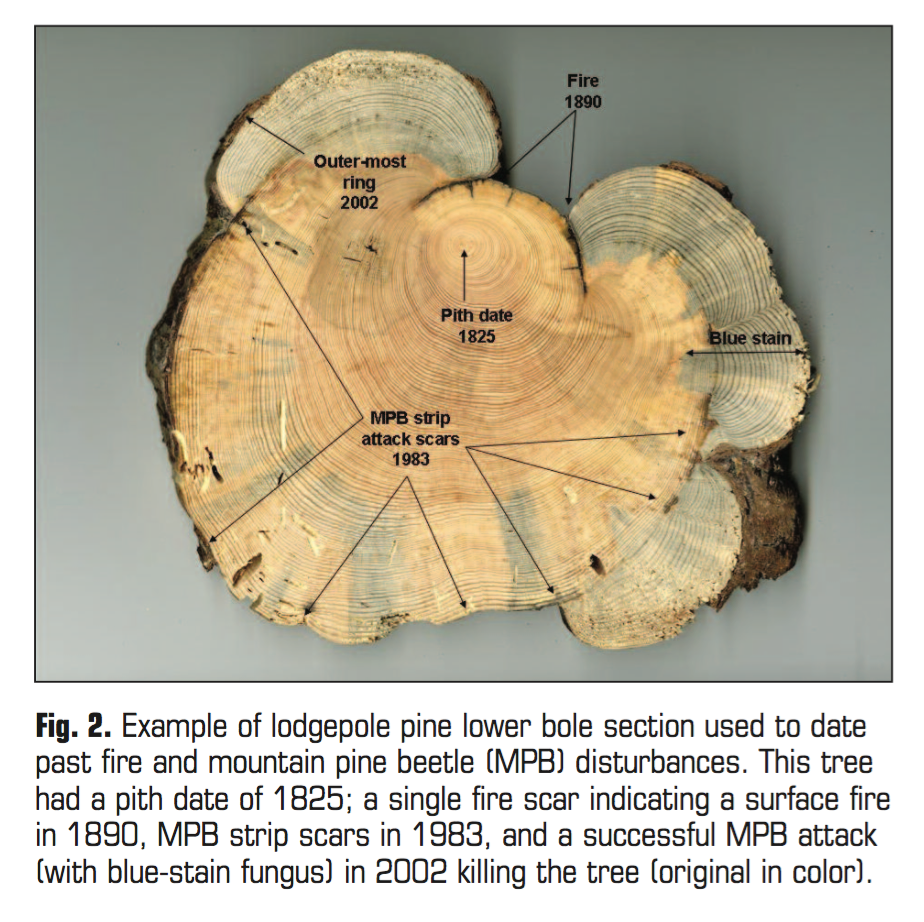 Axelson J., R. Alfaro, B. Hawkes. 2010. Changes in stand structure in uneven-aged lodgepole pine stands impacted by mountain pine beetle epidemics and fires in central British Columbia. The Forestry Chronicle 86: 87-99.
[Speaker Notes: Mixed-severity fires primarily thin lodgepole pine stands from below, killing mainly the small-diameter trees (Agee 1993)
MPB outbreaks primarily thin from above, killing large-diameter-canopy trees (Safranyik 2004). 
In central British Columbia we  see a shift in disturbance regime from fire to bark beetle outbreaks after 1900s
The historic fire and MPB disturbance regime has resulted in complex multi-aged lodgepole pine stands (Fig. 3), with some of the current-canopy lodgepole pine trees having both fire and MPB strip scars 
Tree-ring analysis of tree cores and fire scars indicated that fires were first recorded in the early 1700s, nearly all synchronous fires ended in late 1800s, last recorded fires around 1930s]
Post-MPB in Southern BC
In the southern BC forest plots illustrated a shift in the size structure of stands + shift in regenerating species
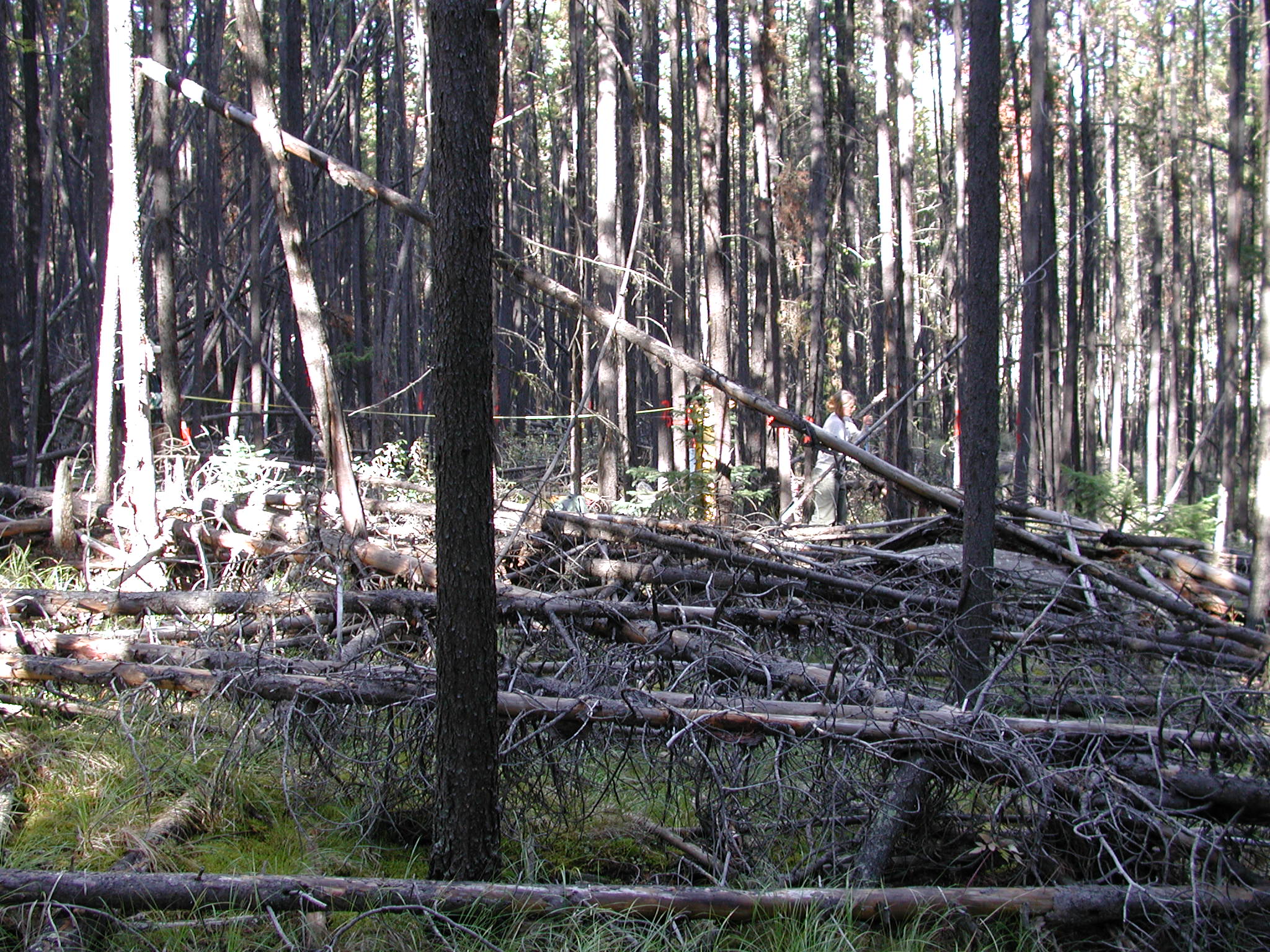 Even-aged stand withclosed canopy
Heavy pinegrass andmoss coveringforest floor
[Speaker Notes: Our study clarified the relationship between fire and MPB disturbance and allowed us to describe the role of MPB as a modifier of the simple stand structures, which form after stand- replacing fire. 
Tree ring analysis showed strong stand replacing fire events were responsible to initiation of even-aged pine cohort
Nearly pure pine with some Douglas-fir veterans
In the absence of wildfire for much of the 20th century in our study area, the MPB has played a significant role in directing stand dynamics in lodgepole pine stands
Subsequent multiple MPB disturbances have transformed stands into forests with multi-stories and multiple age cohorts, initiated by repeated canopy thinning]
Post-MPB in Southern BC
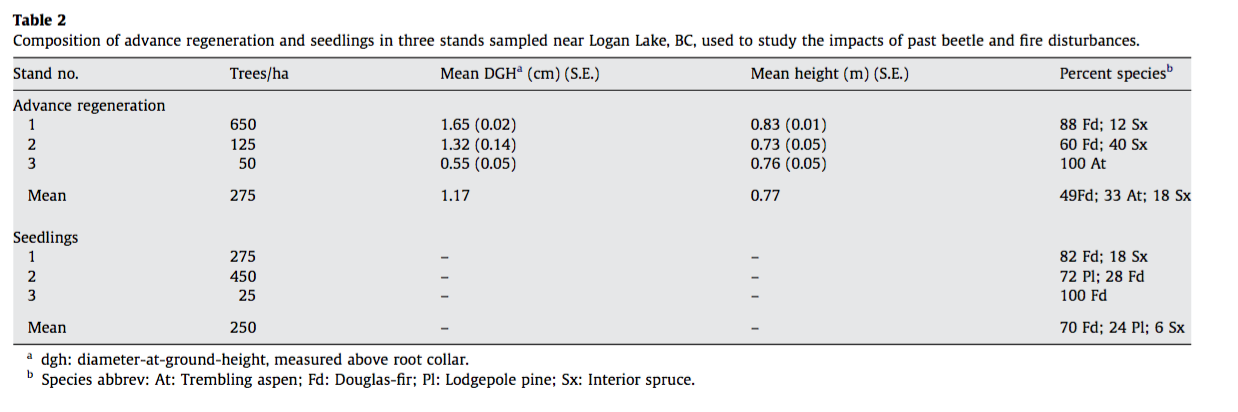 Axelson J., R. Alfaro, B. Hawkes. 2009. Influence of fire and mountain pine beetle on the dynamics of lodgepole pine stands in British Columbia, Canada. Forest Ecology and Management 257: 1874-1882.
[Speaker Notes: Regeneration cohorts that arise in response to canopy thinning by MPB will form the next crop after the present canopy is destroyed by the current outbreak
In the long term, the impacts of MPB mortality on the overstory will be alleviated by the presence of a sub-canopy
and to a lesser extent, the advance regeneration layers which will form reasonably well stocked albeit non-pine stands in the future.]
Post-MPB in Southern Alberta
In the Rocky Mountains of Alberta long-term plots illustrated a shift in size and species 
Overstory shifted from lodgepole pine to canopy of mixed species
Understory dominated by shade tolerant species with no pine regeneration
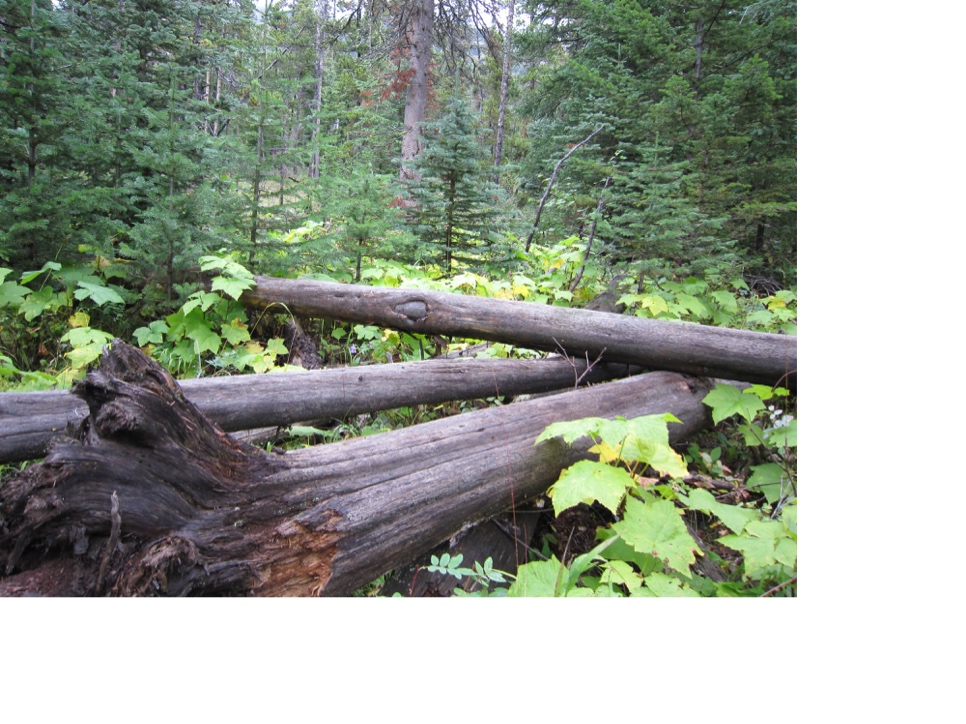 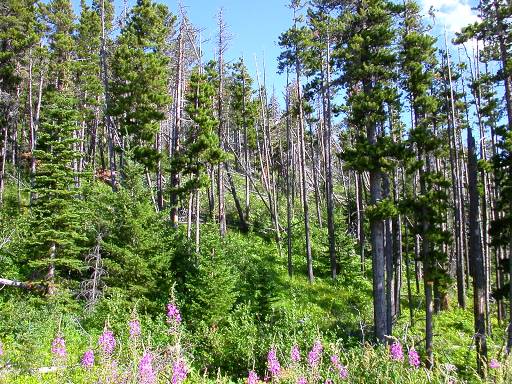 [Speaker Notes: Rocky Mountains (Waterton Lakes National Park in Alberta and Glacier National Park in Montana) – stand dynamics following MPB outbreak from 1980s reviving old Canadian Forest Service Plots in 5 different stands
Shift in age (structure) and species (composition)]
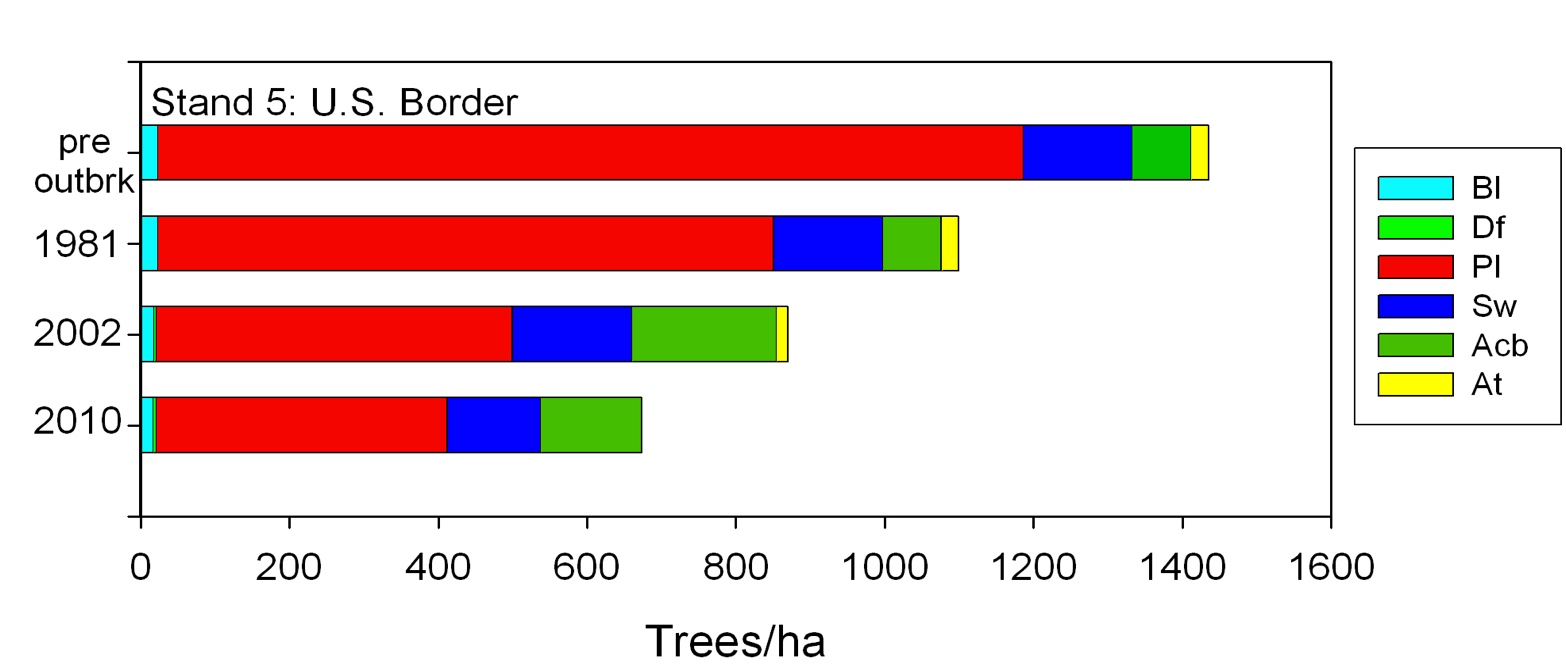 Post-MPB in Southern Alberta
Lodgepole pine
Interior spruce
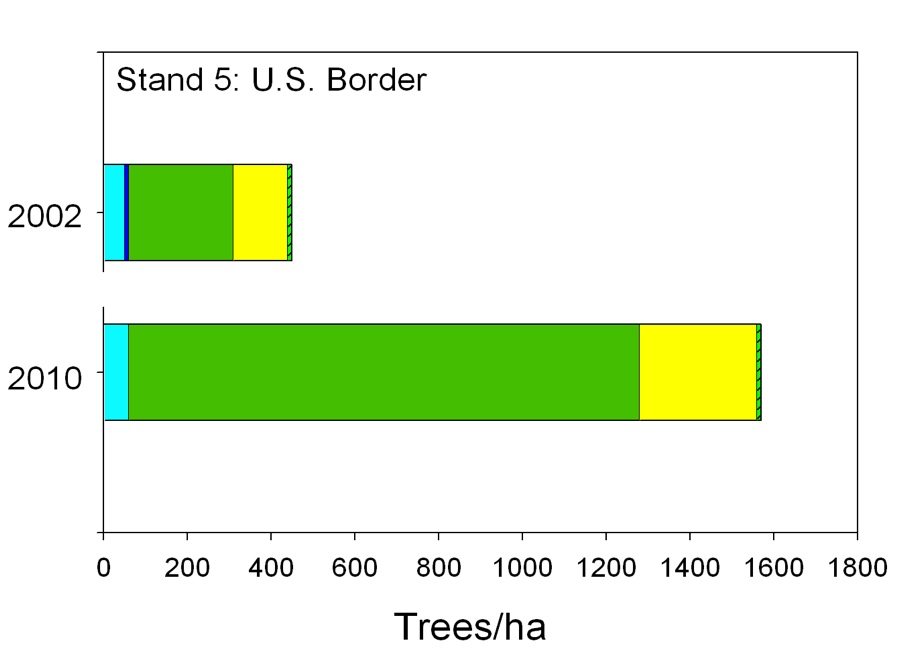 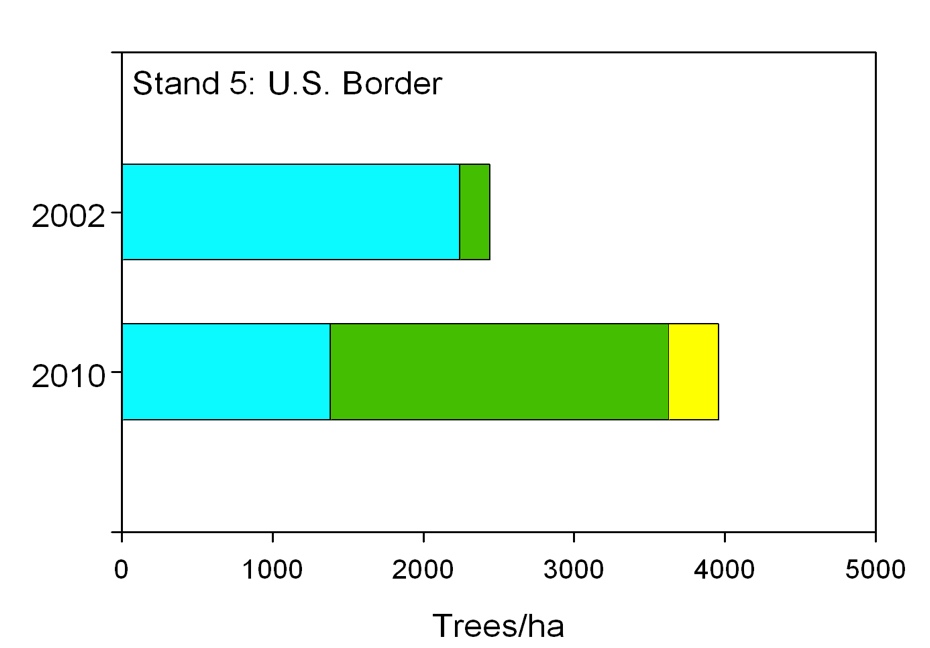 Saplings
Regeneration
Poplar
Subalpine fir
29% Overstory Mortality
Axelson et al. in preparation
[Speaker Notes: Waterton Lakes National Park in Alberta and Glacier National Park in Montana – stand dynamics following MPB outbreak from 1980s reviving old Canadian Forest Service Plots in 5 different stands
OVERSTORY - pre-outbreak had 364 trees per acres (234 trees per acre of which were lodgepole pine) – by 2010 total density down to 79 trees/acre less than ½ pine
SAPLINGS – 334 trees/acre in 2010 almost ½ subalpine fir with high levels of poplar and aspen
SEEDLINGS – 3, 158 trees/acre in 2010 nearly all subalpine fir  - NO pine]
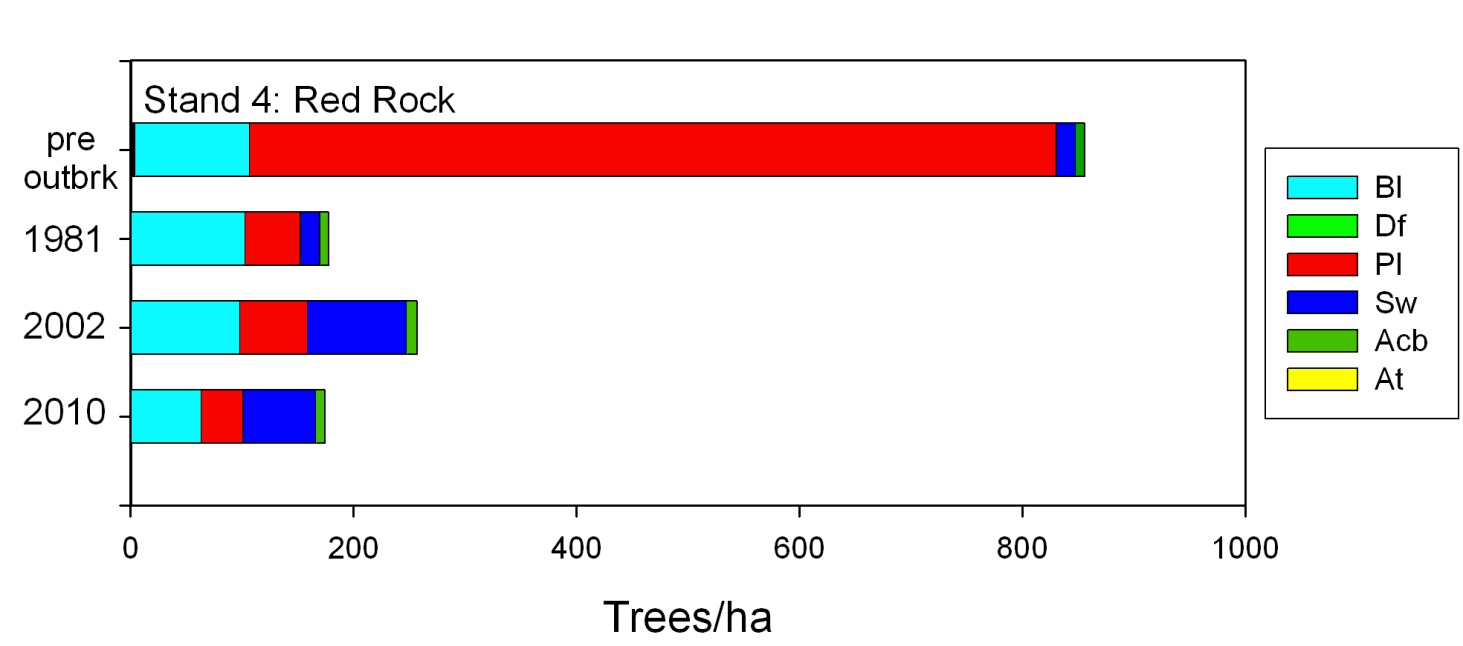 Post-MPB in Southern Alberta
Overstory
Lodgepole pine
Interior spruce
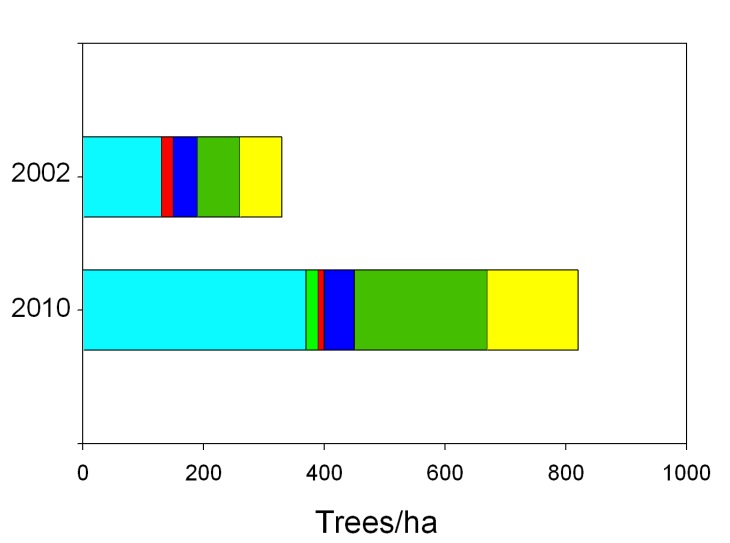 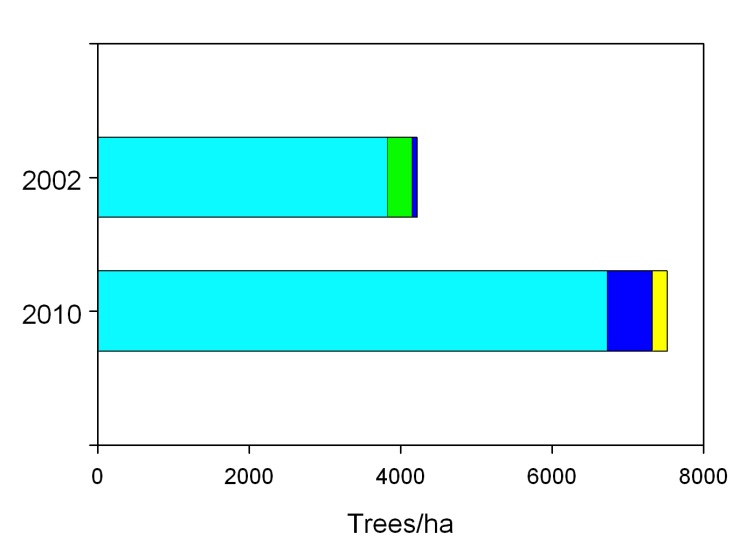 Saplings
Regeneration
Subalpine fir
Poplar
93% Overstory Mortality
Axelson et al. in preparation
[Speaker Notes: Waterton Lakes National Park in Alberta and Glacier National Park in Montana – stand dynamics following MPB outbreak from 1980s reviving old Canadian Forest Service Plots in 5 different stands
OVERSTORY - pre-outbreak had 364 trees per acres (234 trees per acre of which were lodgepole pine) – by 2010 total density down to 79 trees/acre less than ½ pine
SAPLINGS – 334 trees/acre in 2010 almost ½ subalpine fir with high levels of poplar and aspen
SEEDLINGS – 3, 158 trees/acre in 2010 nearly all subalpine fir  - NO pine]
Post-MPB in Southern Alberta
Waterton Lakes National Park 30 years after mountain pine beetle outbreak demonstrates resilience: 
Changes in both stand composition and structure – greater heterogeneity
Higher components of non-pine species - subalpine fir, white spruce, balsam poplar
Greater variety of stand structures due to canopy mortality, tree fall, and regeneration
Reduced probability of severe mountain pine beetle outbreaks spreading across the landscape in the future due to species shifts
California Mortality – Caveats!
Even in the absence of drought tree mortality is likely to continue - legacy effects of drought and continued bark beetle pressure
Unknowns - 
Loss of ponderosa pine at lower elevations?
Conversion to other forest types or shrubs?
Will pine species across affected areas regenerate?
Lag between tree mortality and tree fall down - how long for the canopy to open up? 
Fuels – will accumulation change fire behavior and or impede regeneration?
Tree Mortality Questions
Trees have died on my property – now what?
If I plant ponderosa pine will what happen in the next drought and bark beetle outbreak?
What species are best adapted to my property? 
 What does history and ecology teach us
Historical Perspective
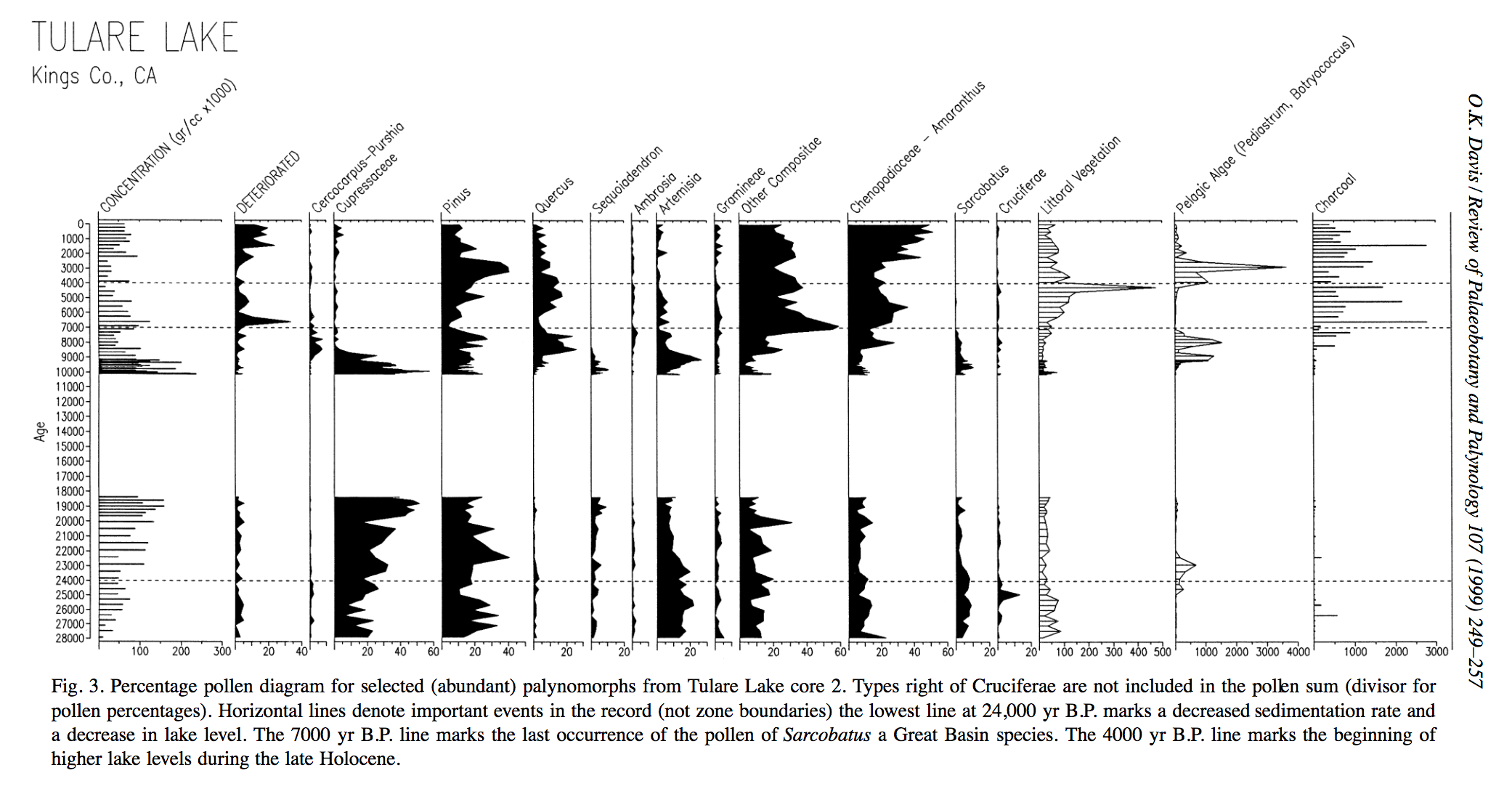 Davis, O. 1999. Pollen analysis of Tulare Lake, California: Great Basin-like vegetation in Central California during the full-glacial and early Holocene. Review of Palaeobotany and Palynology 107:49–257.
[Speaker Notes: The sediment hiatus 18,400–10,100 yr B.P. is not interpreted as a lowstand because the sediments are not oxidized nor is the pollen at the contact deteriorated. 
Interpret the gap as the erosional product of down-cutting of the Kings–Los Gatos alluvial fans by the Kern River, followed by deposition of the Holocene Blakeley Canal Silt. The lack of sedimentary evidence for the event may indicate a rapid transition between erosion and deposition. 
Evidence for lake drying 18,400–10,100 yr B.P. may have been removed by subsequent erosion.]
Historical Perspective
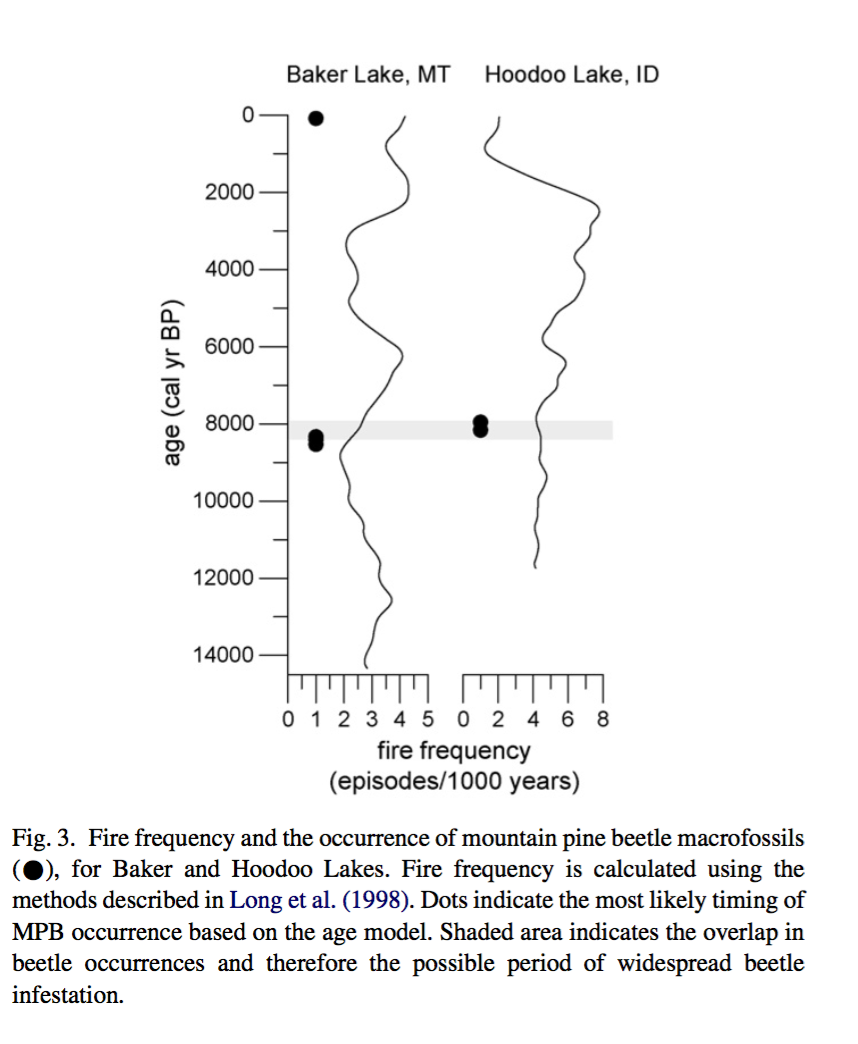 Brunelle, A, G. Rehfeld, B. Bentz, S. Munson. 2008. Holocene recordsof Dendrotcontus bark beetles in high elevation pine forests of Idaho andMontana, USA. Forest Ecology and Management 255: 836-846.
[Speaker Notes: Fire frequency and the occurrence of mountain pine beetle macrofossils (*), for Baker and Hoodoo Lakes. Fire frequency is calculated using the methods described in Long et al. (1998). Dots indicate the most likely timing of MPB occurrence based on the age model. Shaded area indicates the overlap in beetle occurrences and therefore the possible period of widespread beetle infestation.]
Historical Perspective
“After ruining a billion and a half feet of the choicest lumber in the Black Hills and ravaging thousands of acres of the finest pine trees in the West, the little bark beetle has robbed Uncle Sam's forestry division of $10,000,000 in the last ten years…” (Deadwood newspaper ~1890s)
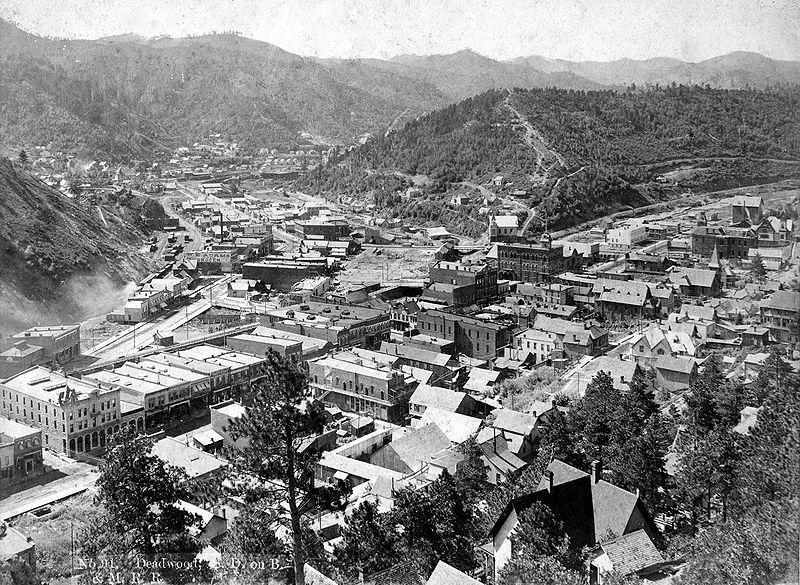 Historical Perspective
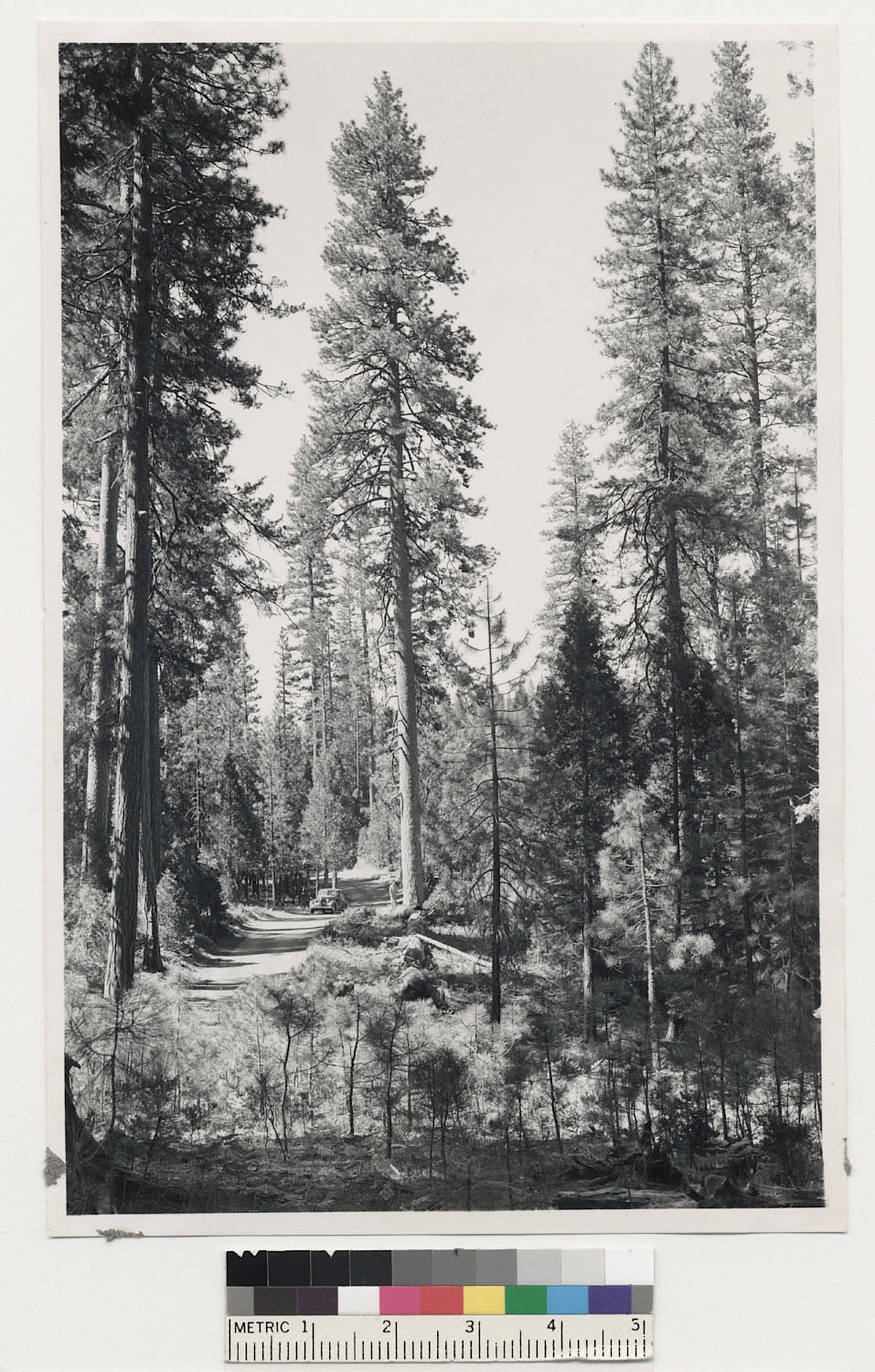 Historical data and reconstruction studies in the Sierra indicate mixed-conifer forests were highly clustered with gaps
Near Ackerson Meadow, Toulumne County (1941) Old growth stand of ponderosa pine
UC Library, Digital Collections
[Speaker Notes: -Spatial stem pattern of mature trees in old-growth ponderosa pine stands in central Oregon and northern California and found that trees on 24 out of 27 large plots were moderately to strongly grouped 
	- most likely the result of past fire, insect, and regeneration patterns. 
The open and group-like nature of old- growth ponderosa pine forests affords additional fire resistance because the canopy is broken up by gaps between groups of different sizes and ages of trees, leaving the overall stand less vulnerable to crown fire. 
Better vigour due to less competition for limited moisture]
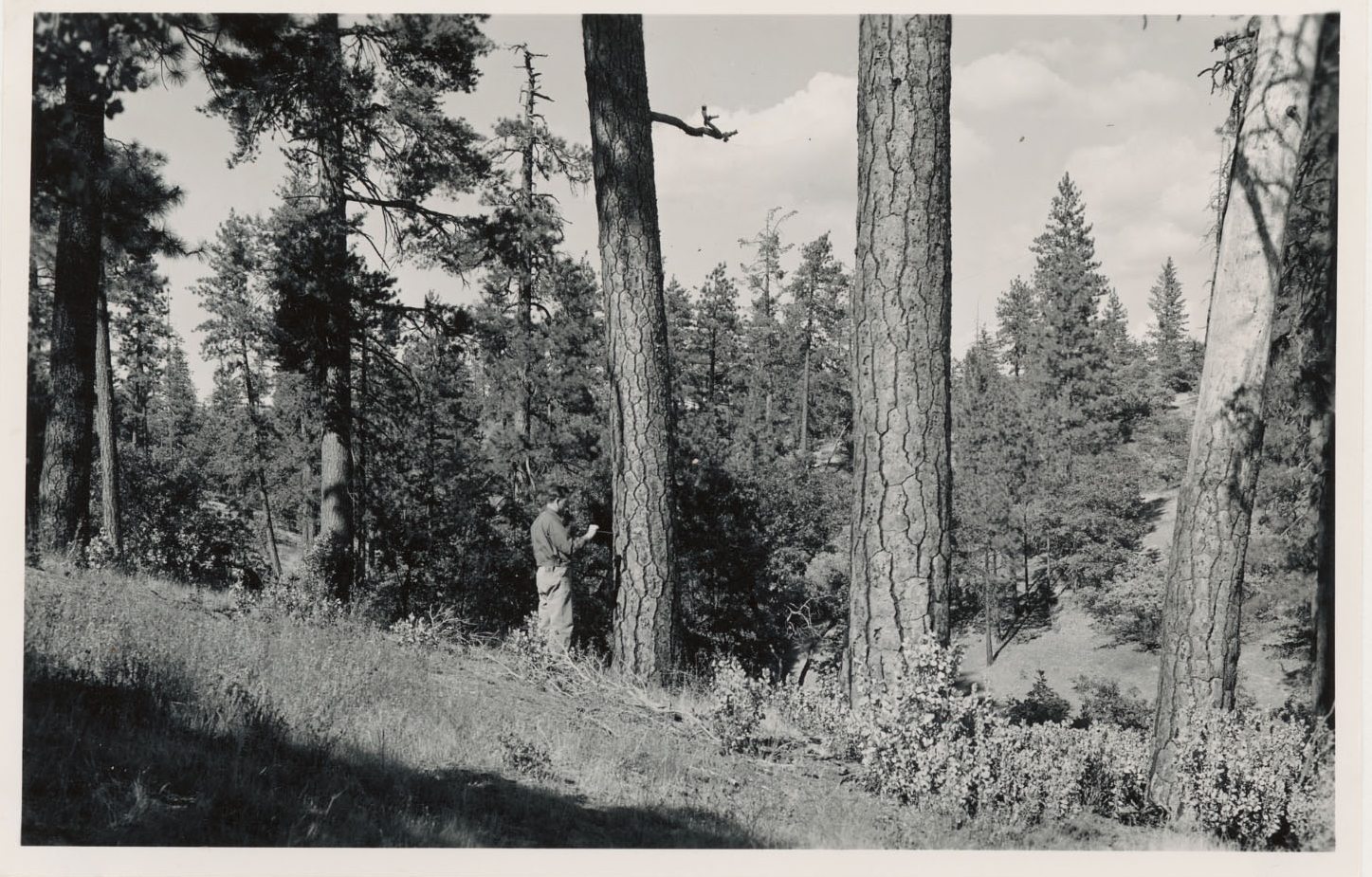 Near Jenkins Hill, Tuolumne County (1941) Ponderosa pine, sugar pine, black oak type
UC Library, Digital Collections
A California Outbreak
In the early 2000s, the mountain ranges in southern part of state started to experience elevated levels of tree mortality associated with drought 
precipitation was the lowest in recorded history during 2001-02
stimulated increases in bark beetle and woodborer populations
Walker et al. (2006) reported ~12.7% of conifers (3.5 million trees) died between 2001 - 2004.  Mortality was widespread and concentrated in several tree species, most notably ponderosa and Coulter pines
Chris Fettig personal communication
A California Outbreak
WPB activity peaked in 2002-03, reported to be the most common mortality agent associated with dead and dying pines throughout the region (USDA Forest Service 2002)
In some areas, mortality was >80%  
Ponderosa and Coulter pines > 17 inches DBH experienced 73.5% and 78% mortality, respectively
Despite continuing drought and an availability of suitable hosts, WPB populations rapidly declined in 2004 (Hayes et al. 2009)
Chris Fettig personal communication
Ecology of Ponderosa Pine
In California, the associated tree species are true firs, incense cedar, Jeffrey pine, sugar pine, Douglas-fir, and black oak
Shade intolerant
Drought tolerant
Fire resistant
Host for western pine beetle
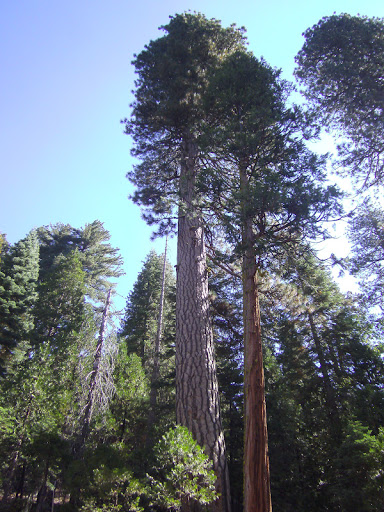 https://www.na.fs.fed.us/spfo/pubs/silvics_manual/Volume_1/pinus/ponderosa.htm
[Speaker Notes: Being drought tolerant, it usually occupies the transition zone between grassland and forest
Climax stands are characteristically warm and dry, and occupy lower elevations throughout their range.  Key understory associates in climax stands typically include grasses such as bluebunch wheatgrass (Pseudoroegneria spicata) and Idaho fescue (Festuca idahoensis), and shrubs such as bitterbrush (Purshia tridentata) and common snowberry (Symphoricarpos albus)
Food:  Ponderosa pine needles, cones, buds, pollen, twigs, seeds, and associated fungi and insects provide food for many species of birds and mammals]
Ecology of Sugar Pine
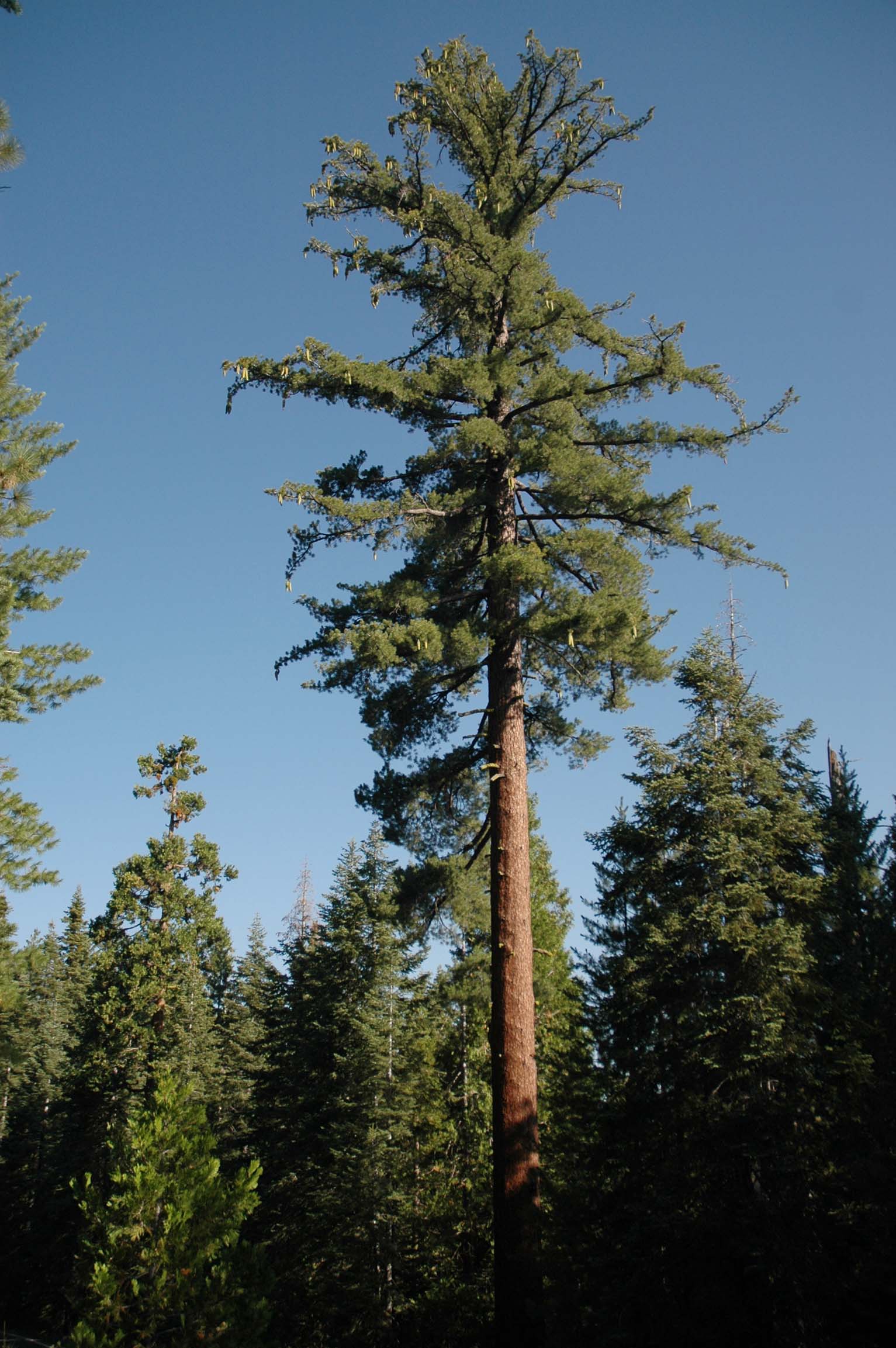 Sugar pine usually occurs in mixed-conifer forests with many of the same associates as ponderosa
Less drought tolerant than ponderosa pine 
Fire tolerant
Host for mountain pine beetle and white pine blister rust
https://www.na.fs.fed.us/spfo/pubs/silvics_manual/Volume_1/pinus/lambertiana.htm
[Speaker Notes: - Sugar pine extends from the west slope of the Cascade Range in north central Oregon to the Sierra San Pedro Martir in Baja California (approximate latitude 30° 30' to 45° 10' N.). Its distribution is almost continuous through the Klamath and Siskiyou Mountains and on west slopes of the Cascade Range and Sierra Nevada.]
Silvics of Pine
Ponderosa and sugar pine:
Require gaps with that create high light environment with minimal shade
Planted or regenerate on bare mineral soil
Little to no brush as presence severely impedes seedling establishment and growth
Growing season moisture
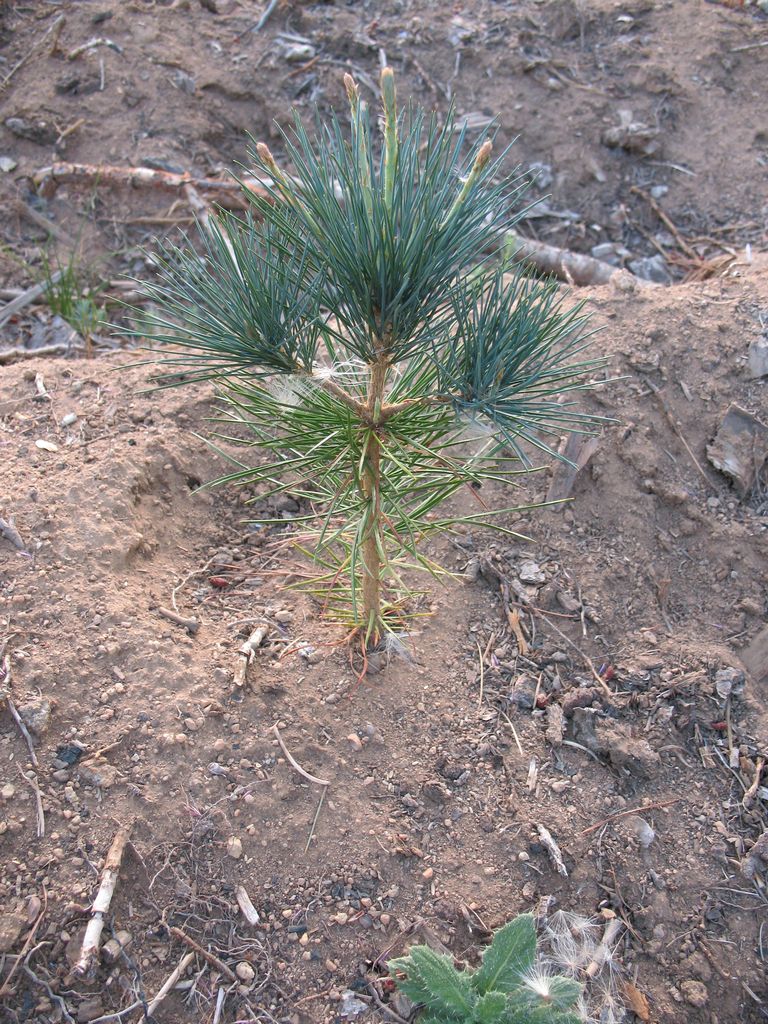 Take Home Messages
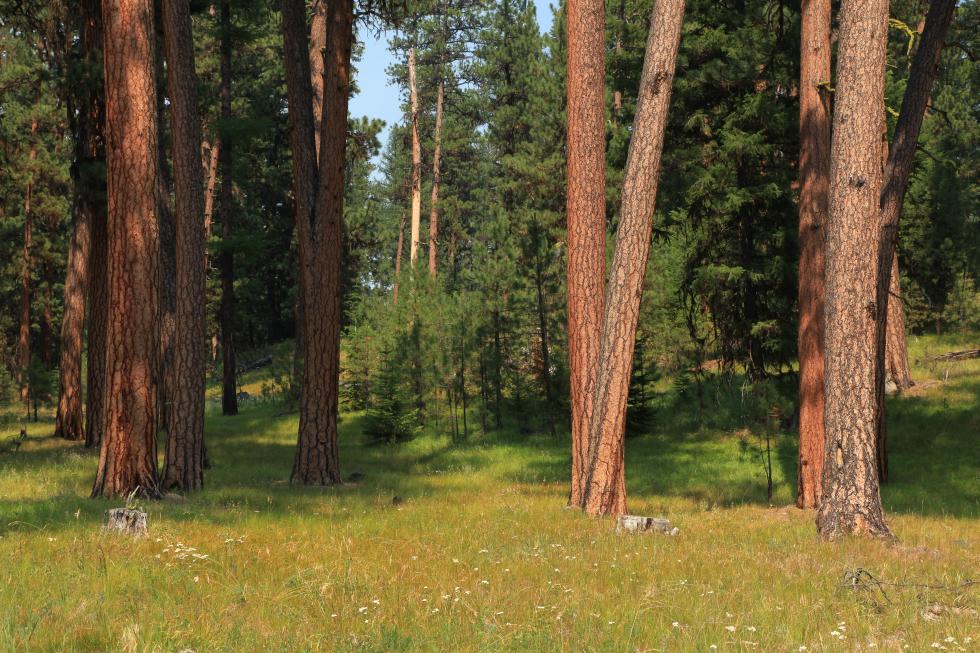 The modern 100 + year period without low severity fire has created conditions that do not favor pine regeneration
The current mortality event has created the overstory gaps and large openings that are good for pine growth with planting assistance
Take Home Messages
Pine species have been on the landscape a very long time and are well adapted to the environment
Considerations: 
site suitability (elevation, site prep), tree density (lower density, species mixes), seed source (moving between zones)
Triage approach – prioritize restoration efforts
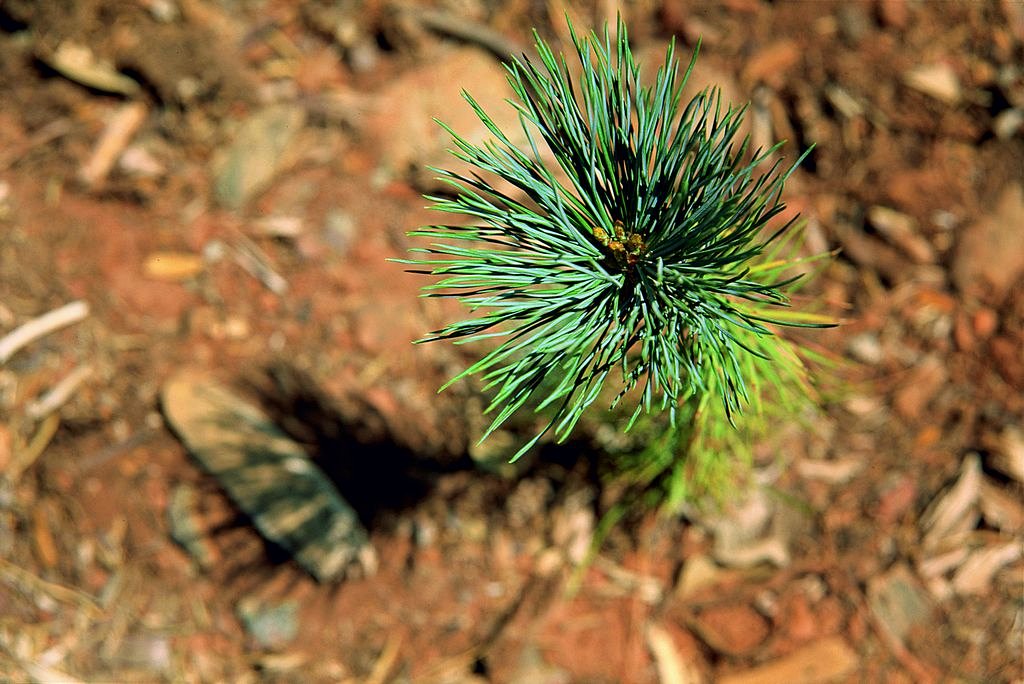